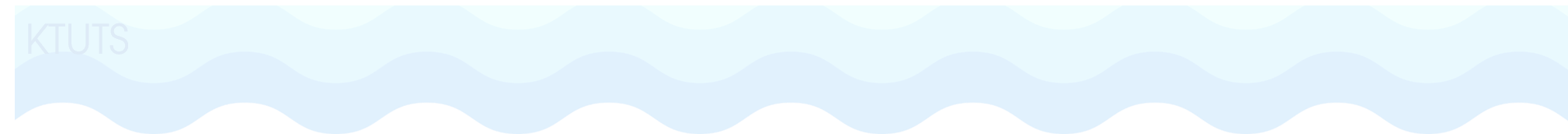 Tiếng Việt
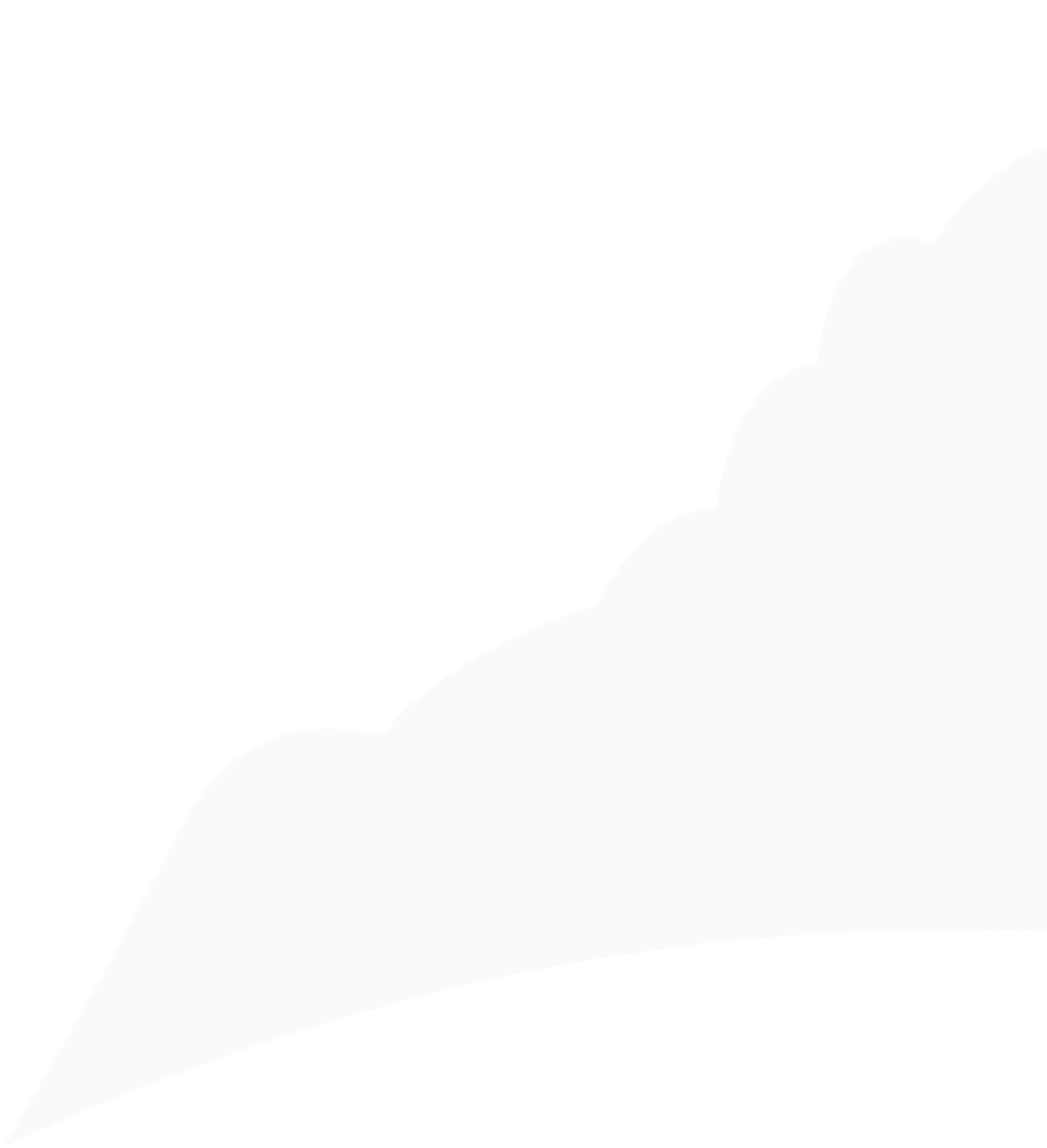 ÔN TẬP 
GIỮA HỌC KÌ 2
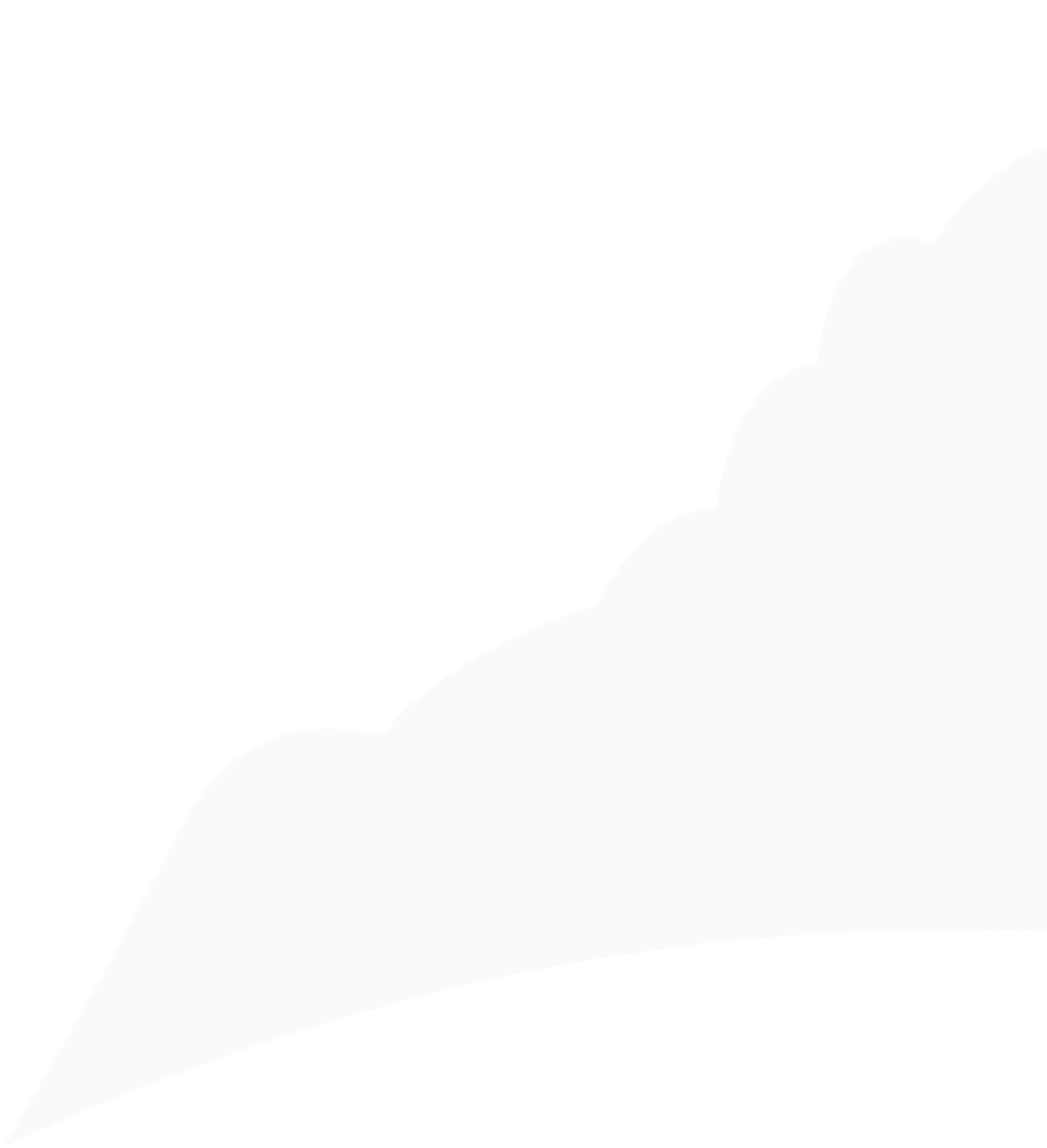 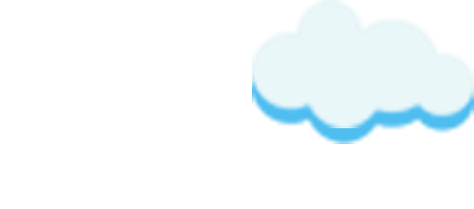 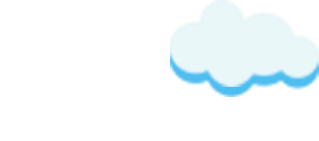 SÁCH GIÁO KHOA TRANG 98
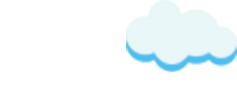 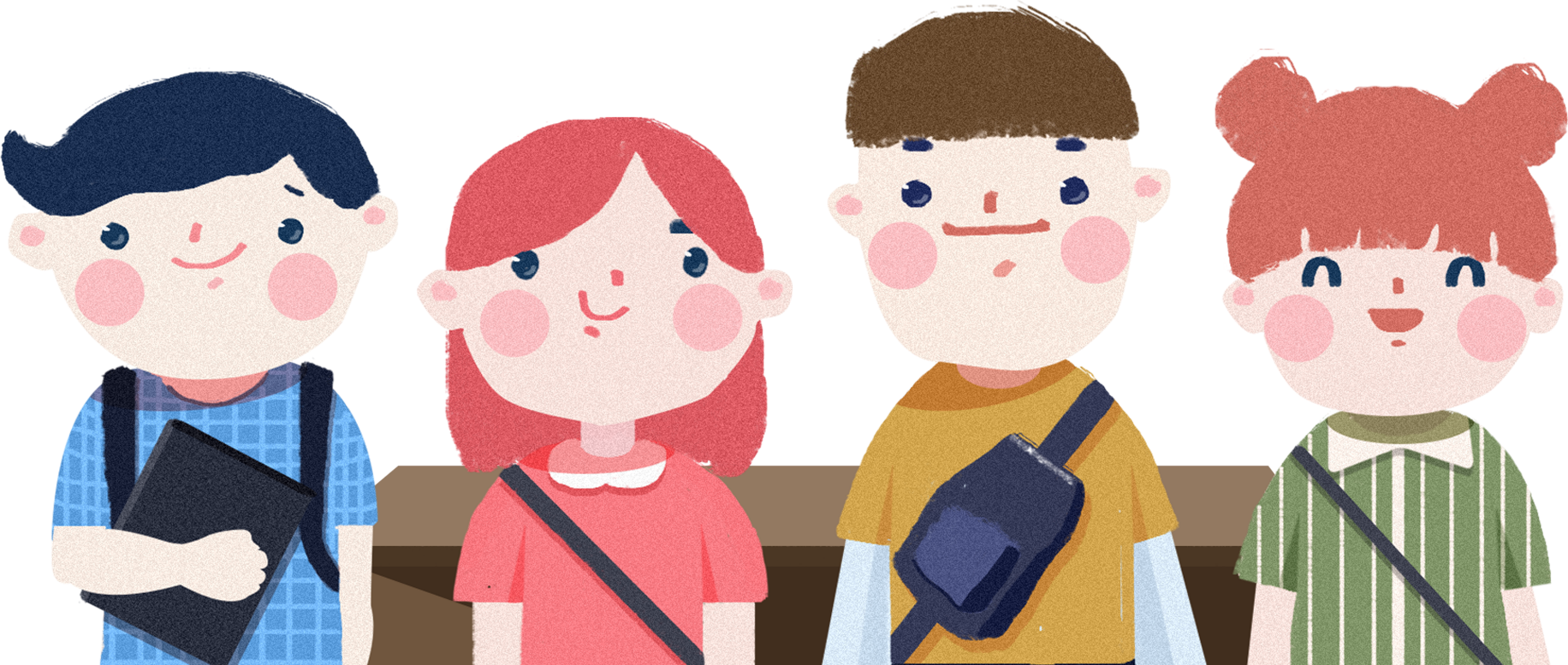 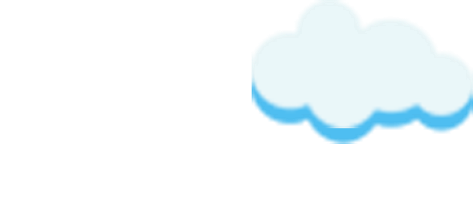 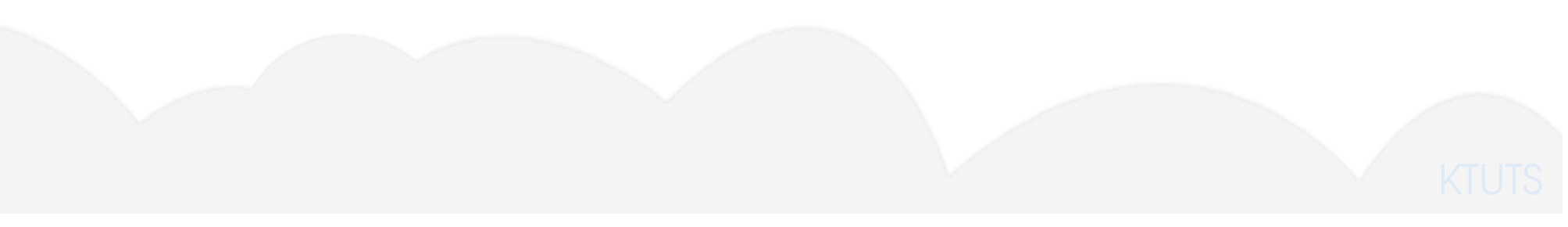 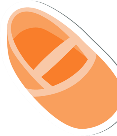 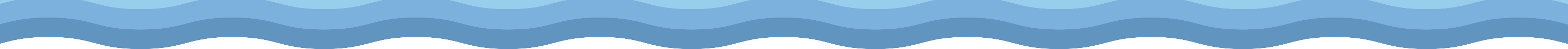 PHÂN BIỆT 3 KIỂU CÂU KỂ
02
01
03
Ai 
Là gì?
Ai 
làm gì?
Ai 
Thế nào?
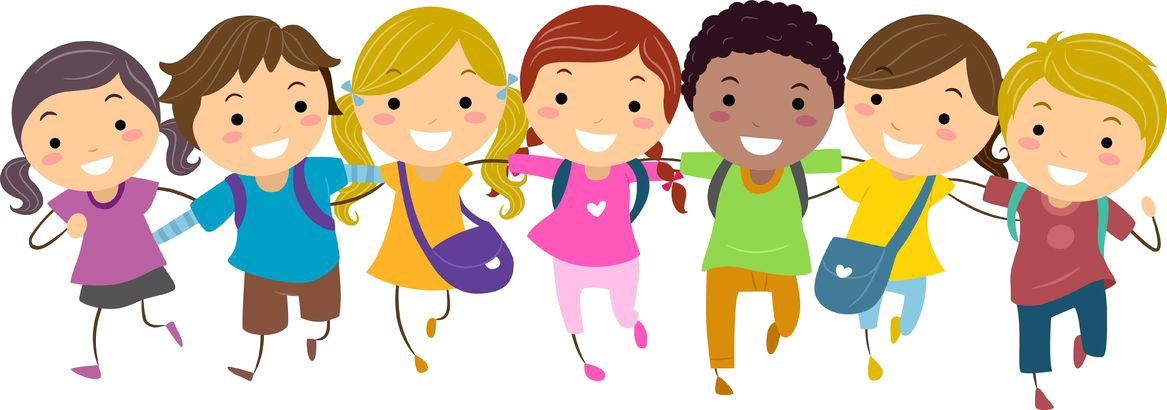 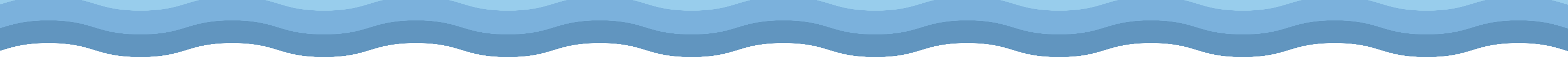 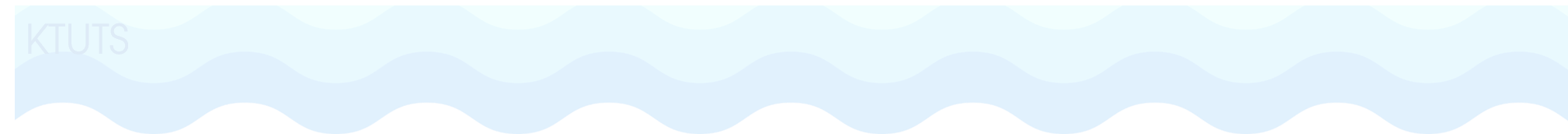 CÂU KỂ 
AI LÀM GÌ?
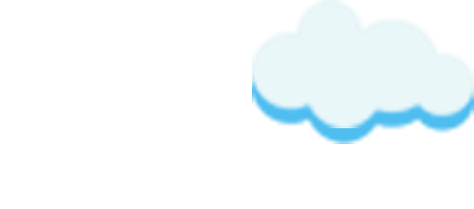 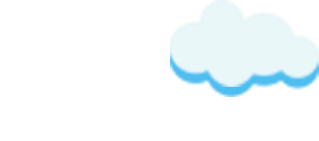 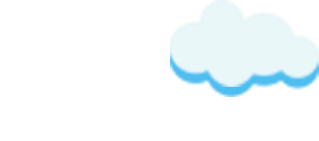 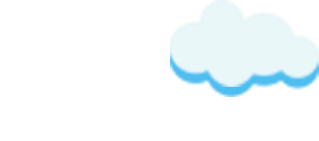 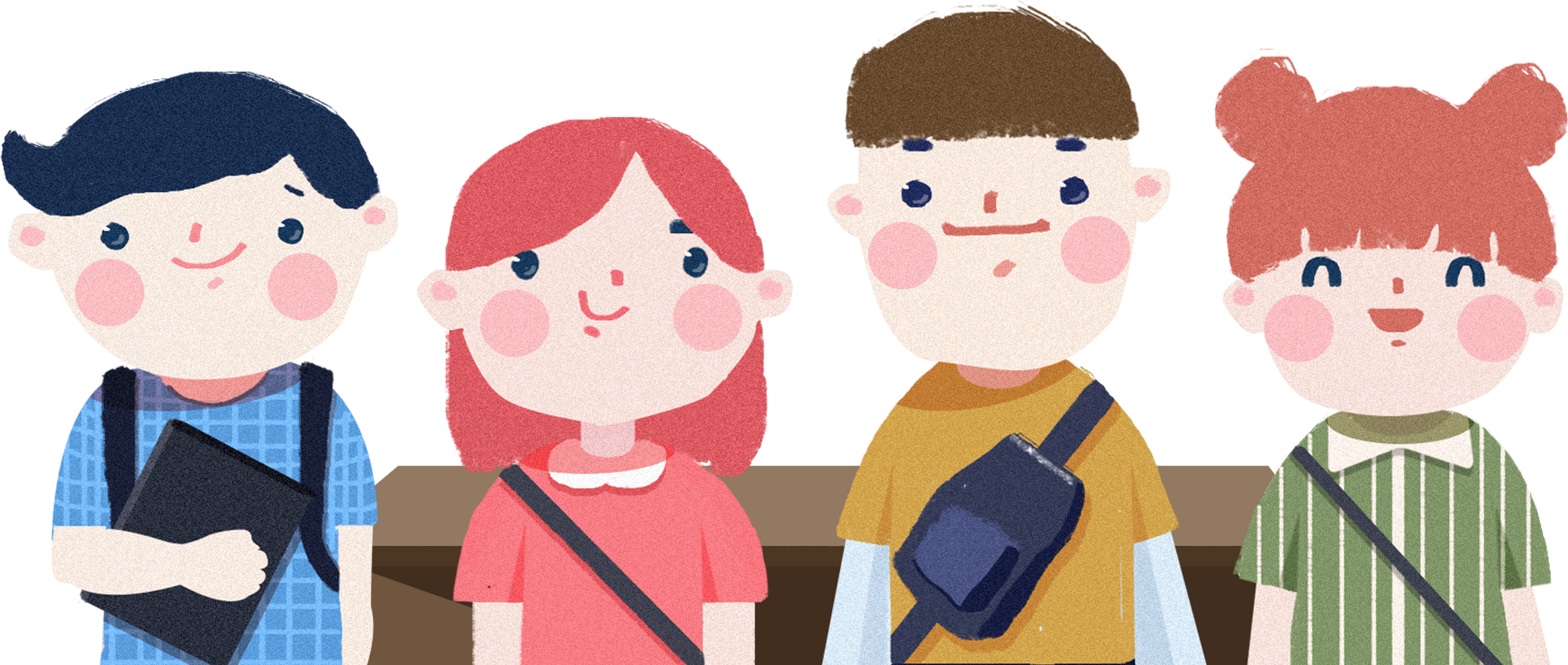 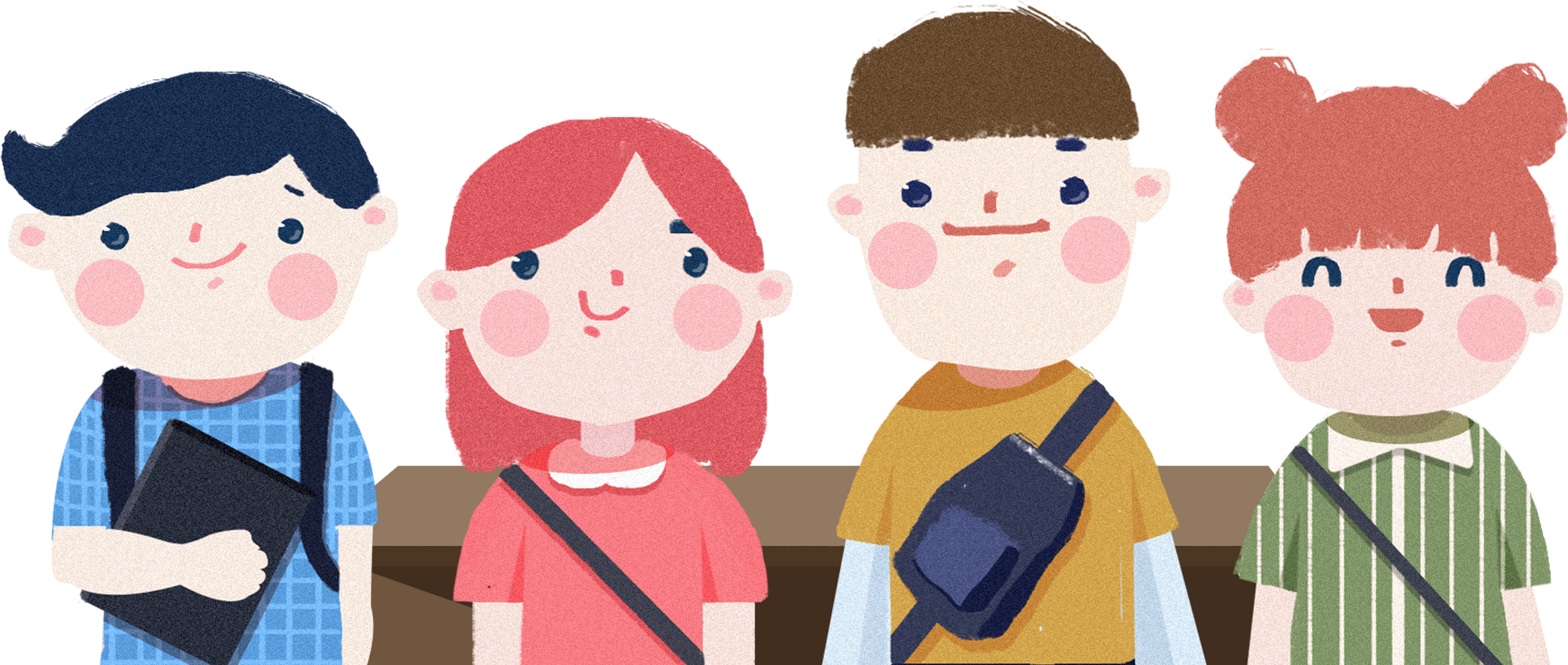 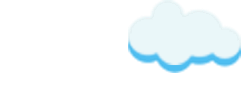 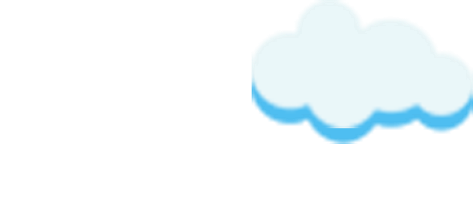 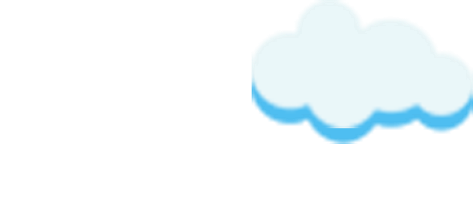 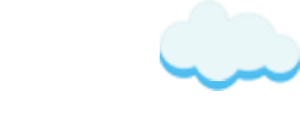 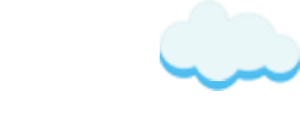 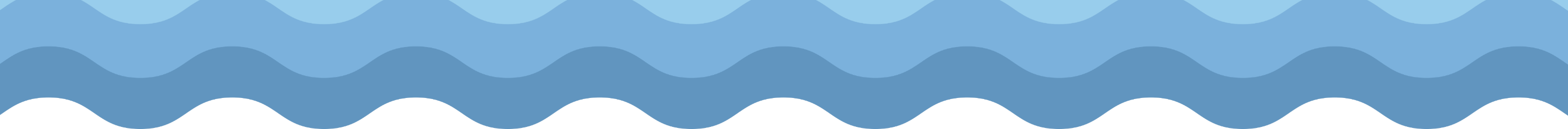 KIẾN THỨC CẦN NHỚ
Câu kể Ai làm gì?
Ai (con gì, cái gì)?
Làm gì?
CHỦ NGỮ
VỊ NGỮ
Nêu hoạt động của con người, con vật hay 
đồ vật, cây cối được nhân hóa.
Chỉ sự vật 
(người, con vât, đồ vật hay cây cối được nhân hóa)
Hoạt động của con người, con vật (đồ vật hay cây cối được nhân hóa)
Danh từ
(cụm danh từ)
Động từ
(cụm động từ)
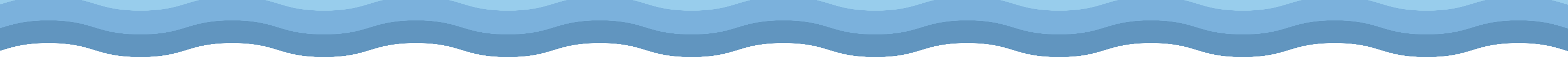 Kiến thức cần nhớ câu kể ai làm gì?
Ví dụ:
1/ Các bác sĩ lấy mẫu xét nghiệm Covid-19 của bà con hẻm 57.
VN (Làm gì?)
CN (Ai?)
2/ Lũ chó nhà em sủa om sòm khi thấy người lạ đứng ngoài cửa.
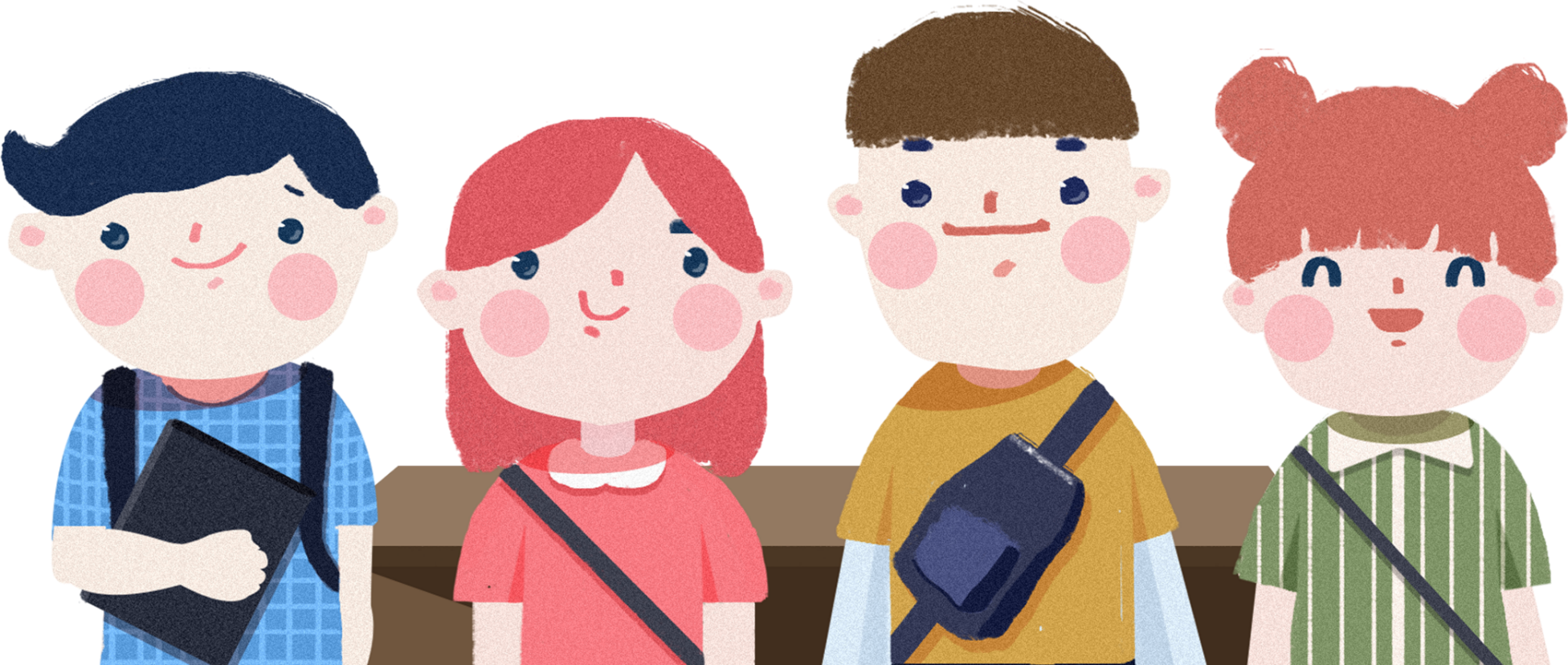 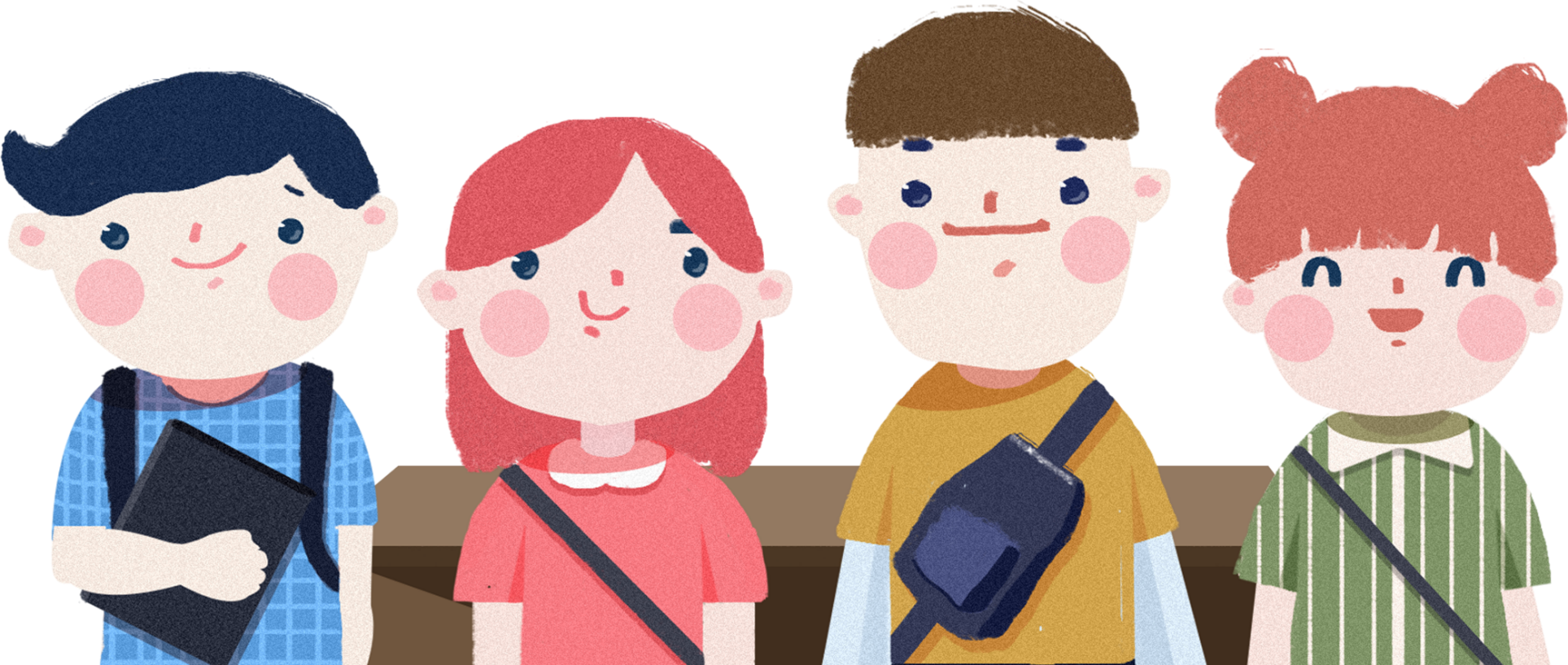 CN (Con gì?)
VN (Làm gì?)
3/ Chị gió đùa giỡn cùng những đám mây.
VN (Làm gì?)
CN 
(sự vật nhân hóa)
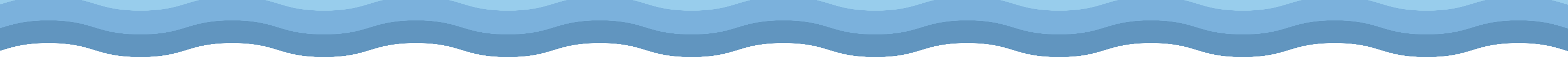 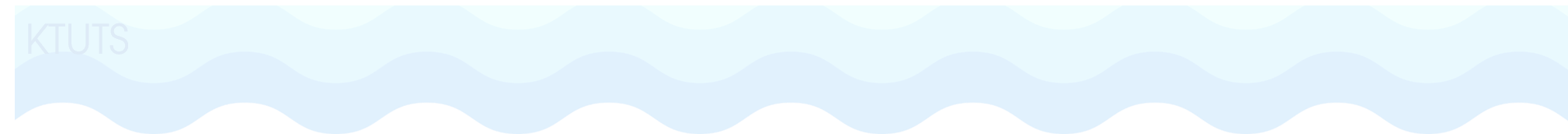 CÂU KỂ 
AI thế nào?
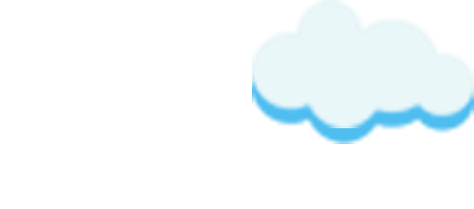 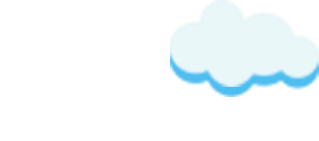 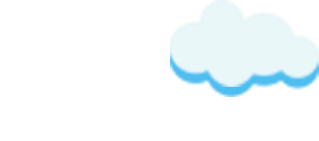 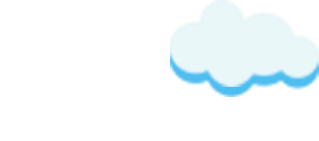 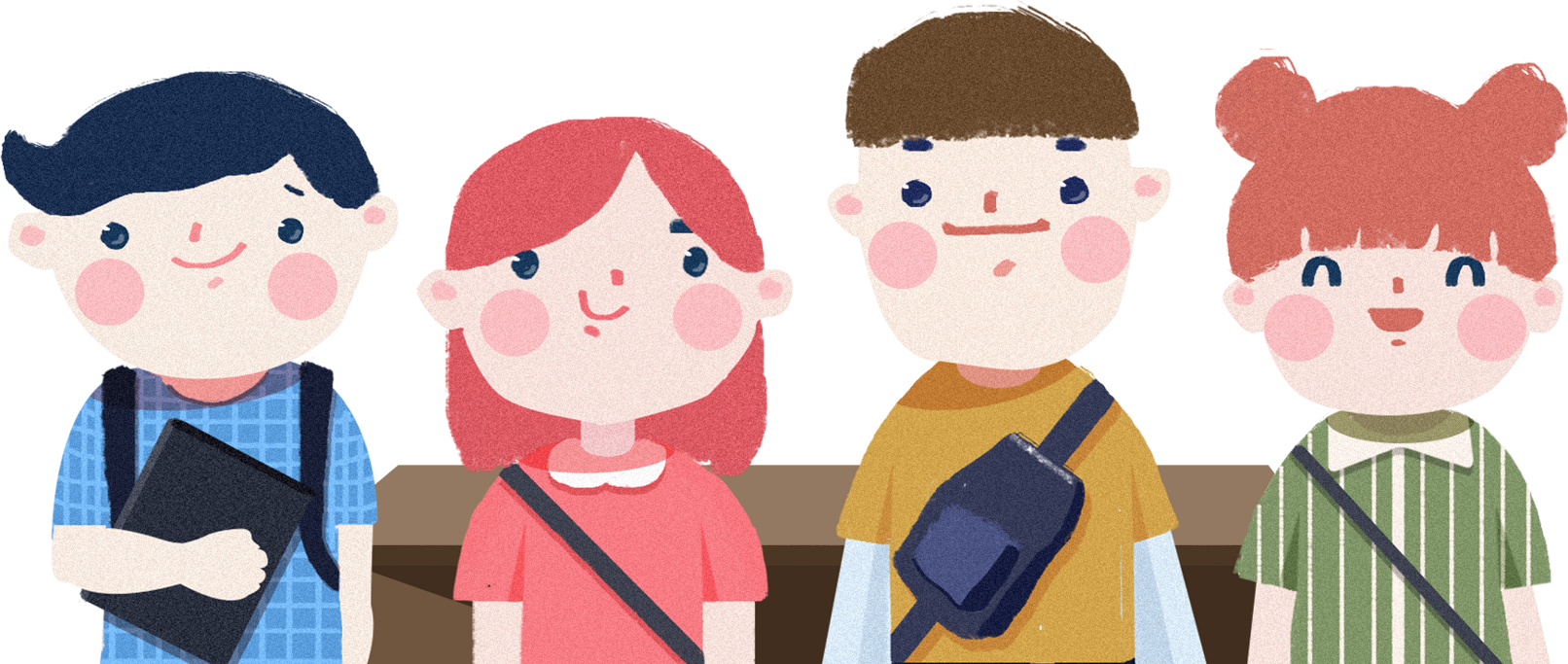 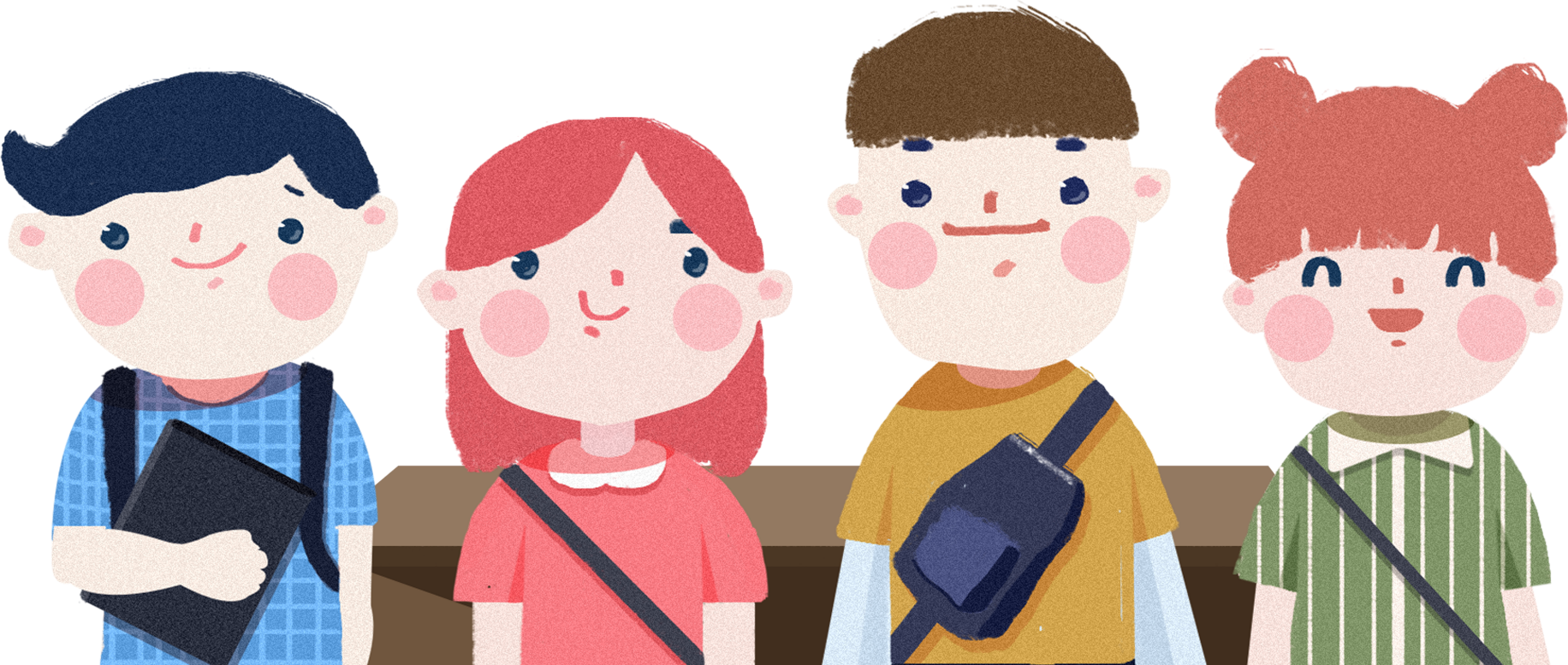 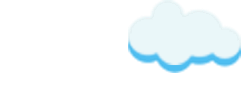 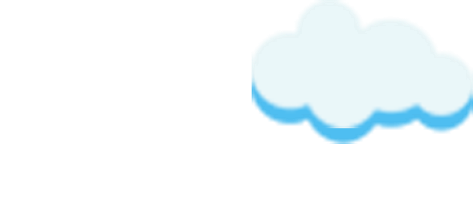 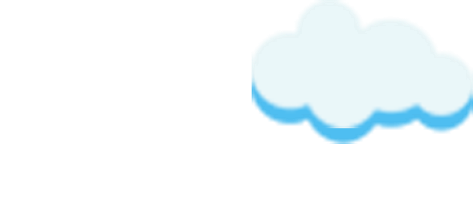 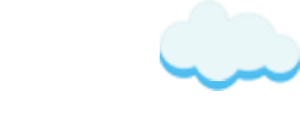 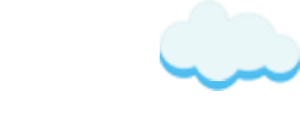 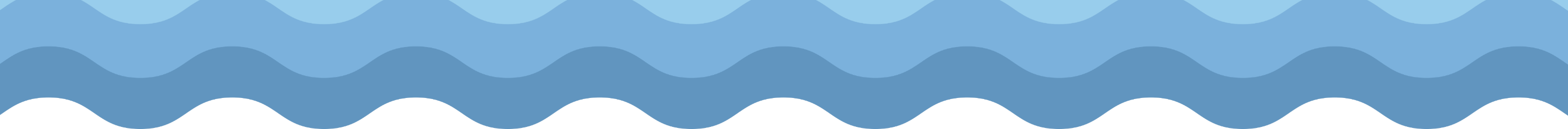 KIẾN THỨC CẦN NHỚ
Câu kể Ai thế nào?
Ai (con gì, cái gì)?
Thế nào?
CHỦ NGỮ
VỊ NGỮ
Nêu đặc điểm, tính chất, trạng thái của sự vật.
Chỉ sự vật 
(có đặc điểm, tính chất, trạng thái nêu ở vị ngữ)
Chỉ đặc điểm, tính chất, hoặc trạng thái của sự vật nói ở chủ ngữ
Danh từ
(cụm danh từ)
Tính từ, động từ
(cụm tính từ, 
cụm động từ)
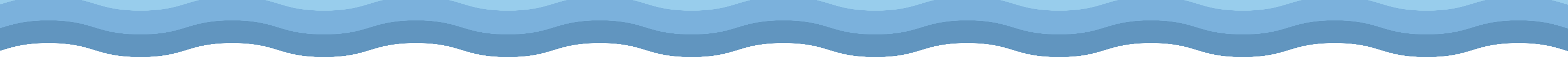 Kiến thức cần nhớ câu kể ai thế nào?
Ví dụ:
1/ Người dân Việt Nam đoàn kết chống lại đại dịch Covid-19.
CN (Ai?)
VN (thế nào?)
2/ Bộ lông mèo mướp vàng óng như ánh nắng ban mai.
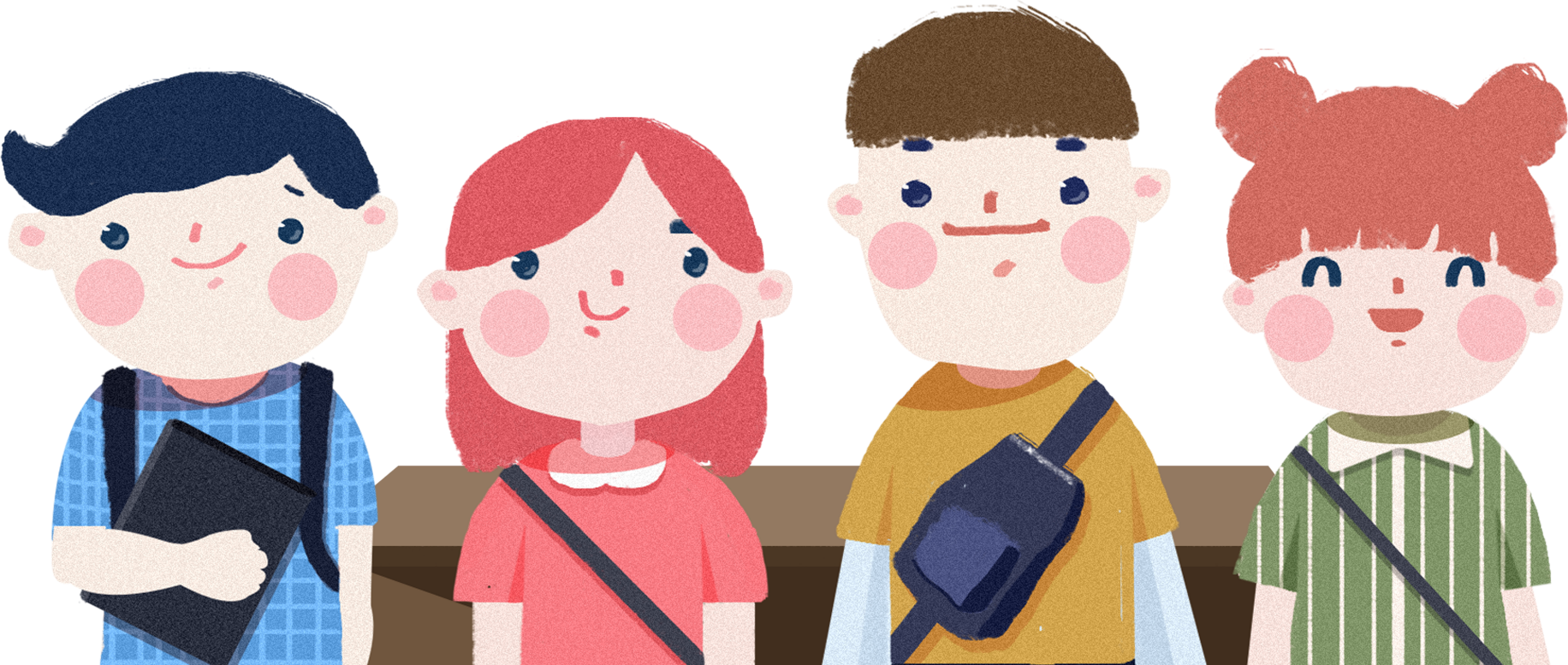 CN (cái gì?)
VN (thế nào?)
3/ Bên sườn đồi, những ngôi nhà nhỏ bé, cổ kính.
CN (cái gì?)
VN (thế nào?)
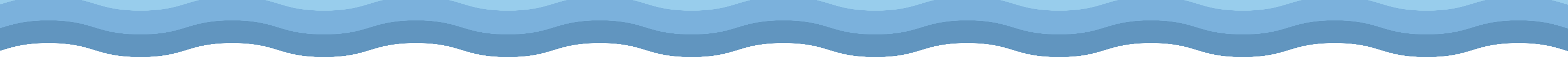 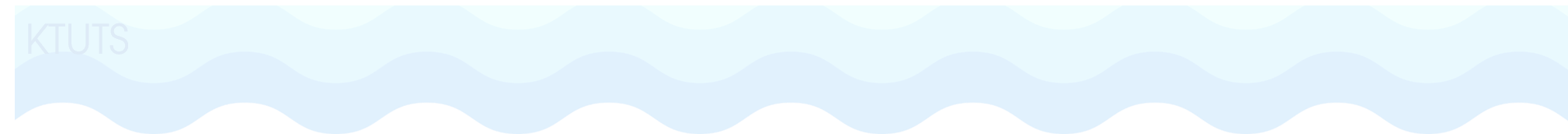 CÂU KỂ 
AI là gì?
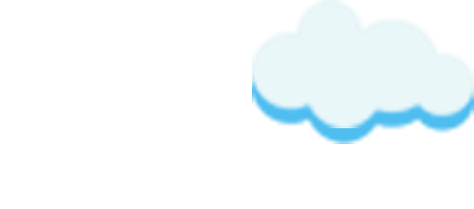 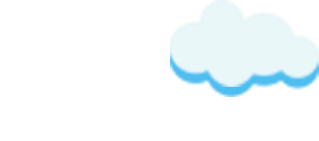 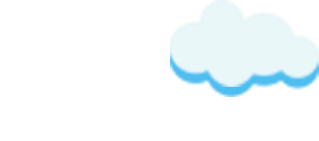 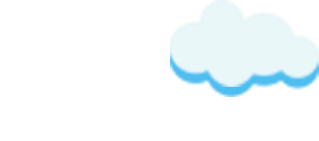 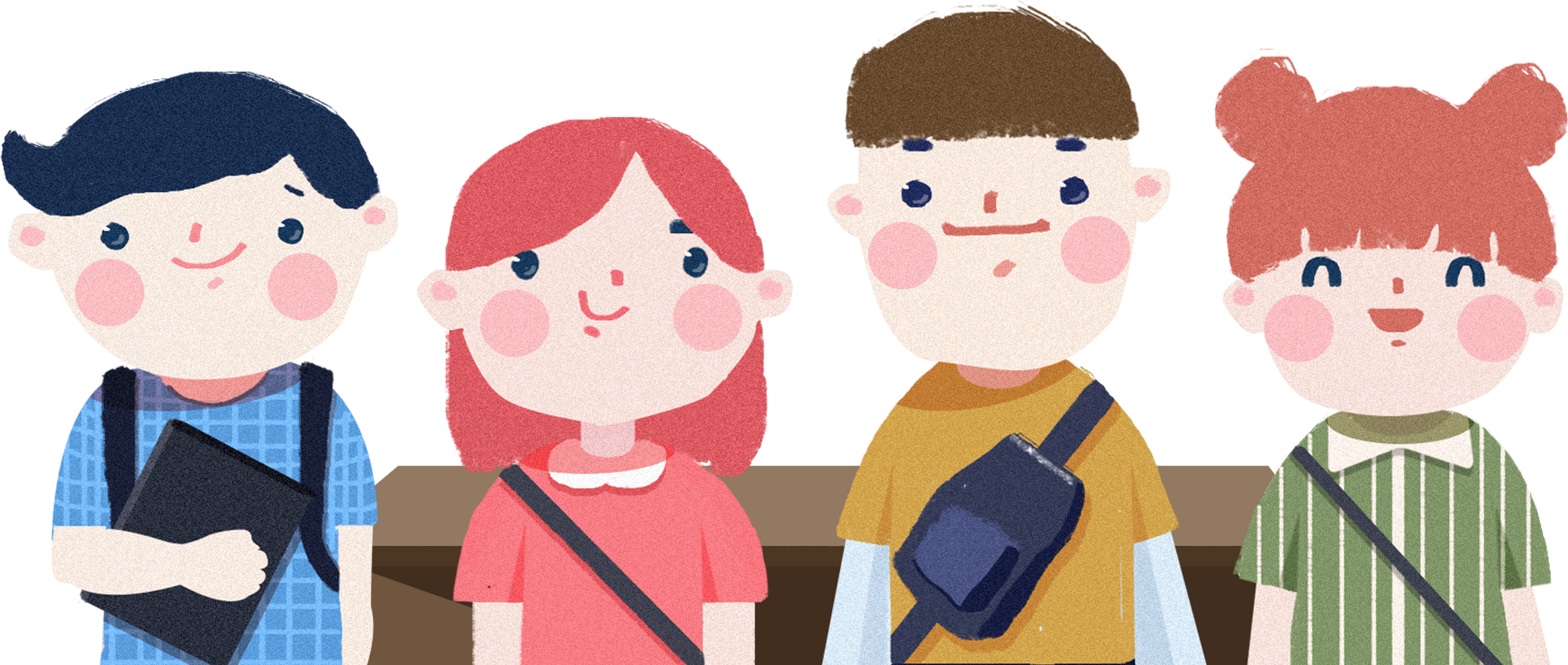 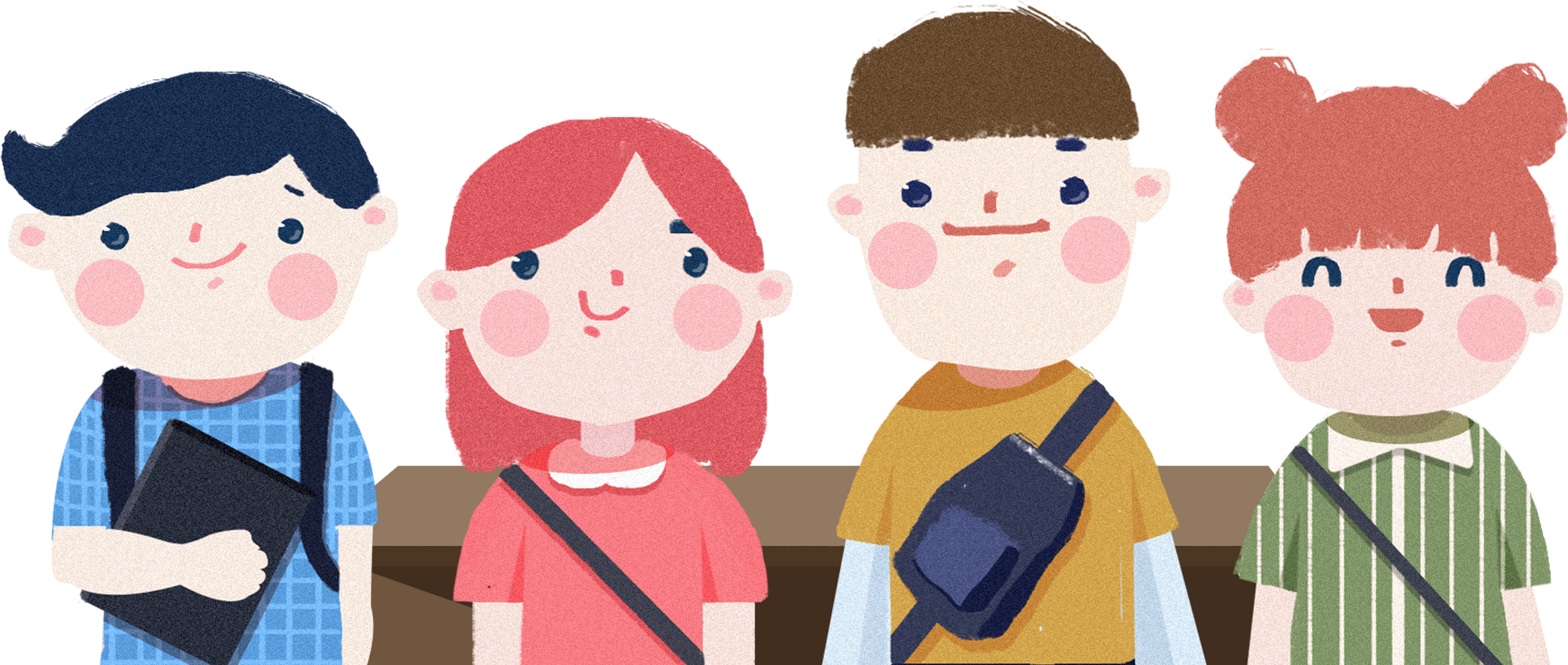 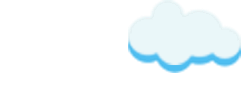 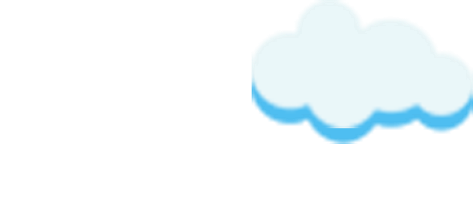 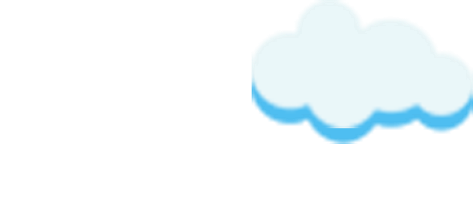 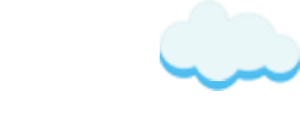 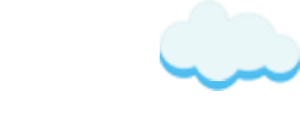 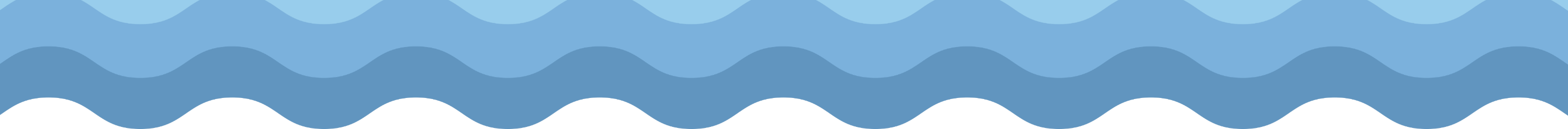 KIẾN THỨC CẦN NHỚ
Câu kể Ai là gì?
Ai (con gì, cái gì)?
Là gì (là ai, là con gì)?
CHỦ NGỮ
VỊ NGỮ
Dùng để giới thiệu hoặc nêu nhận định về một người, một vật nào đó.
Chỉ sự vật được giới thiệu, nhận định ở vị ngữ.
Thường được nối với chủ ngữ bằng từ là
Danh từ
(cụm danh từ)
Danh từ
(cụm danh từ)
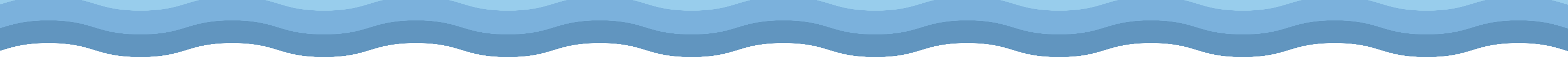 Kiến thức cần nhớ câu kể ai là gì?
Ví dụ:
1/ Đội ngũ quân nhân, y bác sĩ tuyến đầu là những người anh hùng.
CN (Ai?)
VN (là gì?)
2/ Tiến Linh chính là cầu thủ đầu tiên ghi bàn thắng mở tỉ số cho 

Việt Nam trong trận thi đấu với Malaysia.
CN (Ai?)
VN (là gì?)
3/ Chiếc vòng cũ ấy mới thực sự là thứ quý giá nhất của mẹ Lan.
CN (cái gì?)
VN (là gì?)
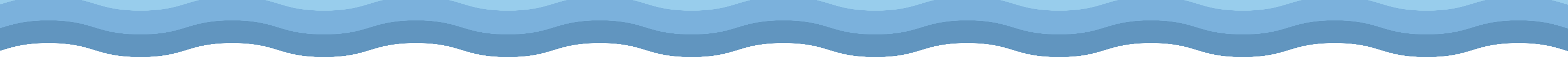 Kiến thức cần nhớ
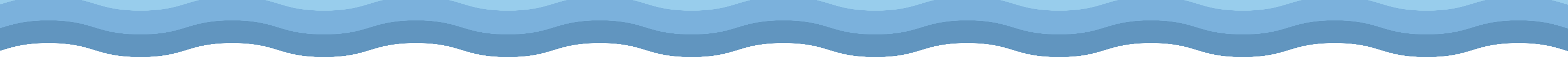 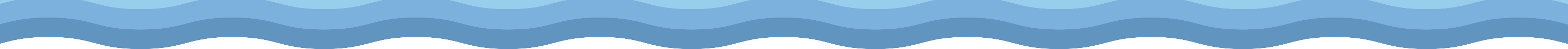 Câu 2: Tìm 3 kiểu câu kể nói trên trong đoạn văn sau. Nói rõ tác dụng của từng kiểu câu kể
	Bấy giờ tôi còn là một chú bé lên mười. Mỗi lần đi cắt cỏ, bao giờ tôi cũng tìm bứt một nắm cây mía đất, khoan khoái nằm xuống cạnh sọt cỏ đã đầy và nhấm nháp từng cây một. Buổi chiều ở làng ven sông yên tĩnh một cách lạ lùng.
Theo TRẦN HÒA BÌNH
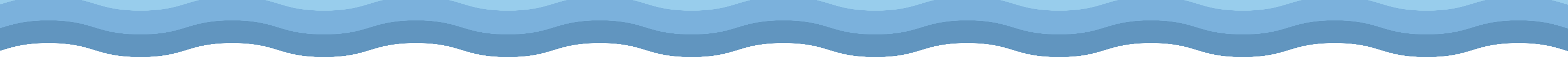 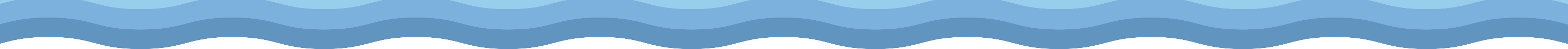 Câu 2: Tìm 3 kiểu câu kể nói trên trong đoạn văn sau. Nói rõ tác dụng của từng kiểu câu kể
Bấy giờ tôi còn là một chú bé lên mười.
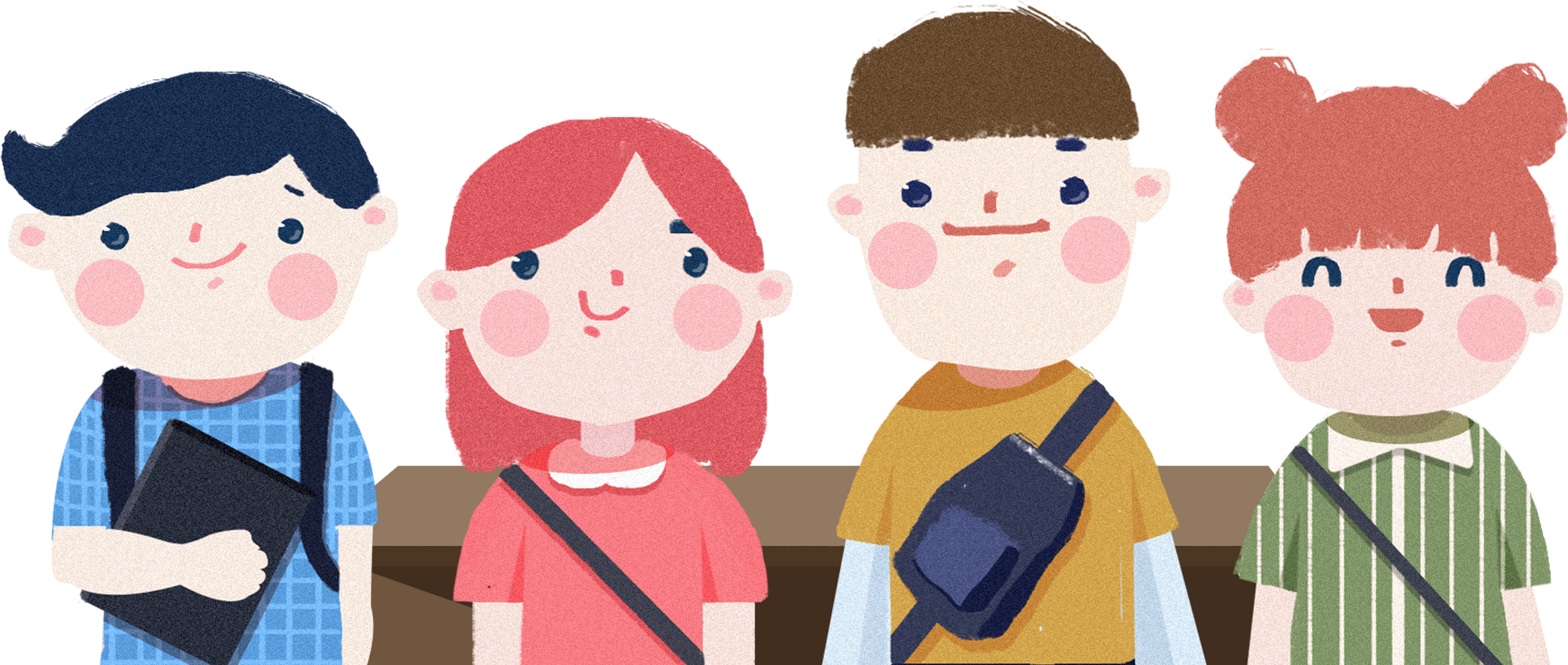  Câu kể Ai là gì?
 Câu này có tác dụng giới thiệu nhân vật vào thời còn nhỏ tuổi.
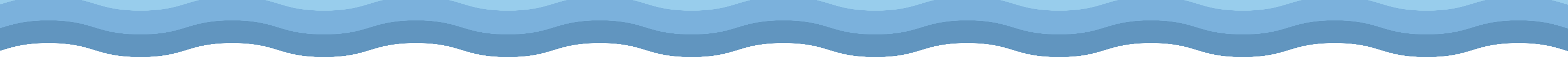 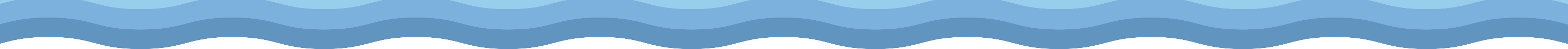 Câu 2: Tìm 3 kiểu câu kể nói trên trong đoạn văn sau. Nói rõ tác dụng của từng kiểu câu kể
Mỗi lần đi cắt cỏ, bao giờ tôi cũng tìm bứt một nắm cây mía đất, khoan khoái nằm xuống cạnh sọt cỏ đã đầy và nhấm nháp từng cây một.
 Câu kể Ai làm gì?
 Câu này có tác dụng cho ta biết hành động của nhân vật.
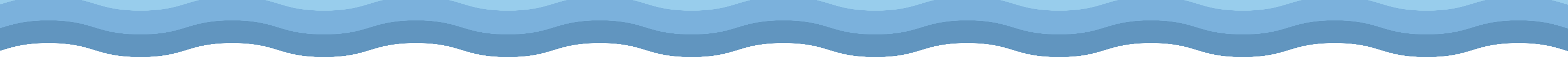 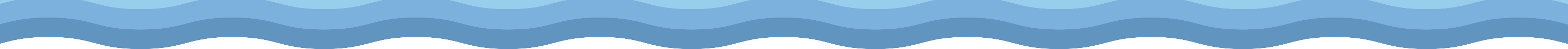 Câu 2: Tìm 3 kiểu câu kể nói trên trong đoạn văn sau. Nói rõ tác dụng của từng kiểu câu kể
Buổi chiều ở làng ven sông yên tĩnh một cách lạ lùng.
 Câu kể thế nào?
 Câu này có tác dụng cho ta biết trạng thái yên tĩnh của một làng ven sông.
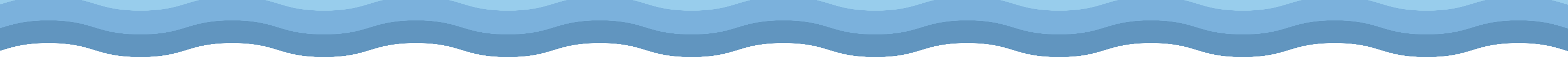 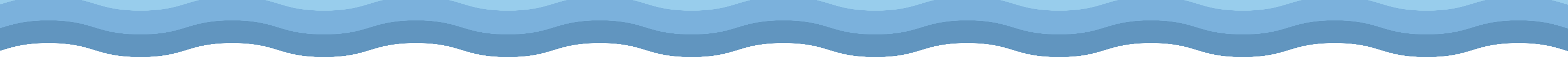 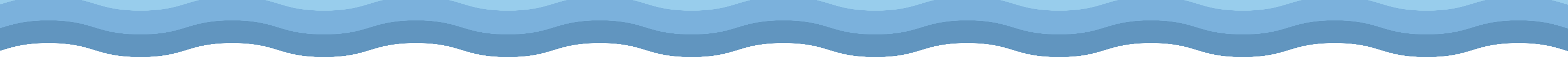 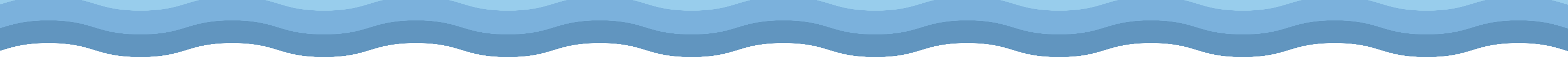 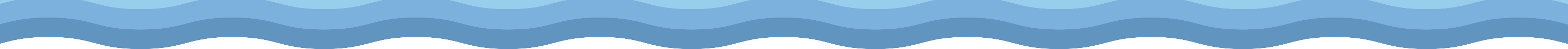 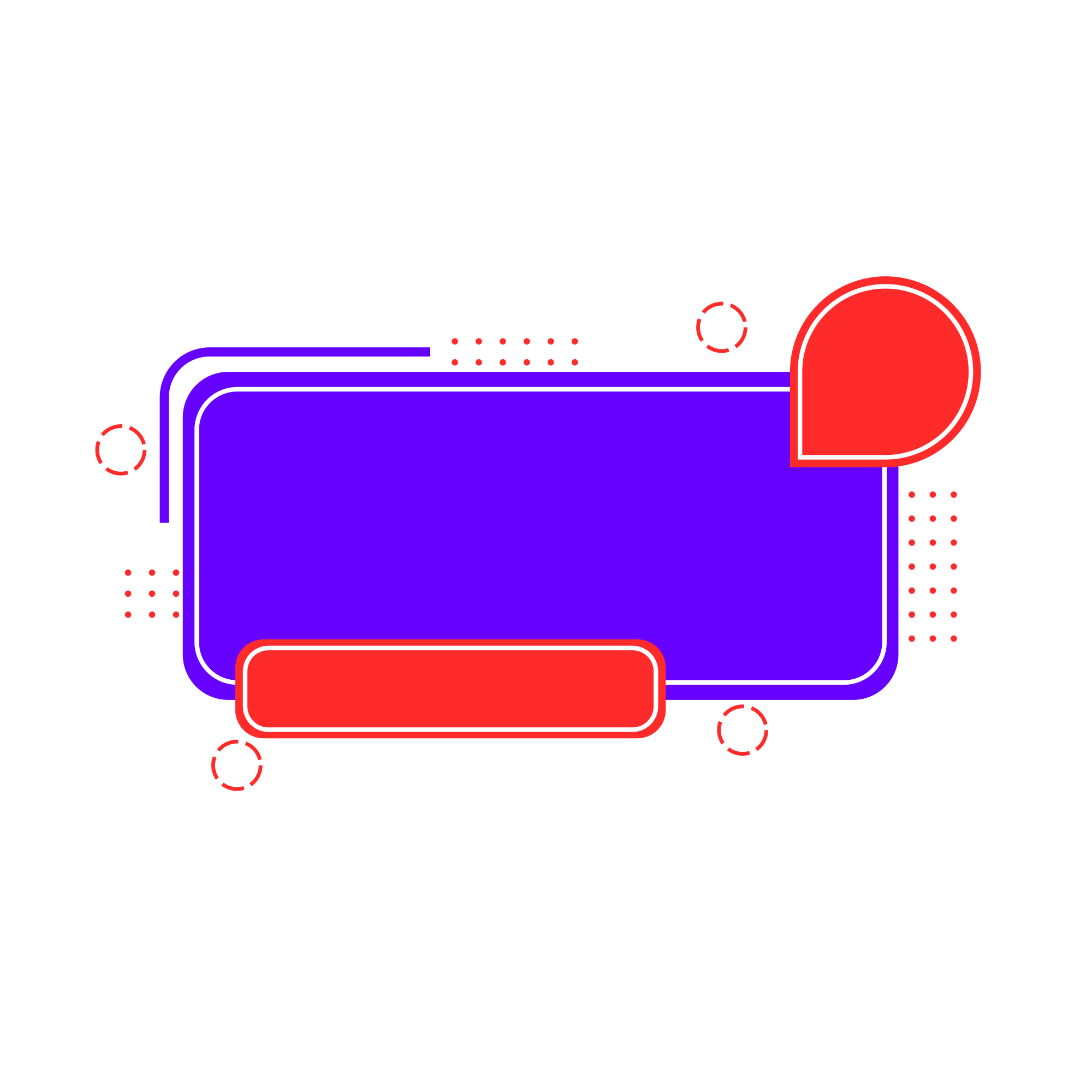 Câu 3: Hãy viết một đoạn văn ngắn về bác sĩ Ly trong truyện Khuất phục tên cướp biển đã học (trong đó có dùng 3 kiểu câu kể nói trên).
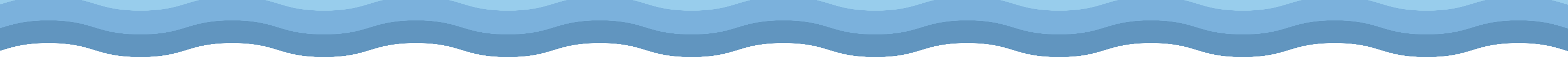 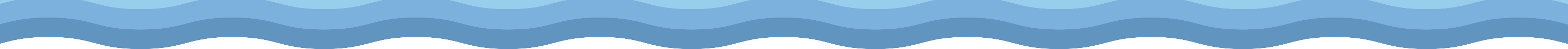 GỢI Ý
	Bác sĩ Ly là một bác sĩ giỏi. Trong một lần đến thăm bệnh cho ông chủ quán trọ, bác sĩ Ly dám ngang nhiên đối đầu với tên cướp biển hung dữ. Bác sĩ Ly đức độ, hiền từ nhưng nghiêm nghị và cứng rắn. Chính tên cướp biển đã phải cúi đầu trước bác sĩ Ly vì sự đức độ, hiền từ, nghiêm nghị và cứng rắn đó.
Câu kể Ai là gì?
Câu kể Ai làm gì?
Câu kể Ai thế nào?
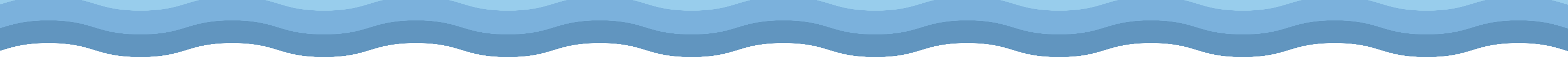 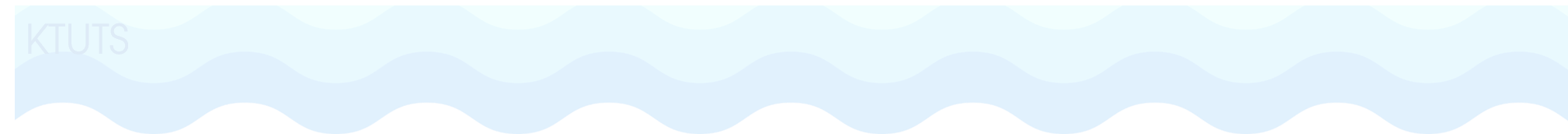 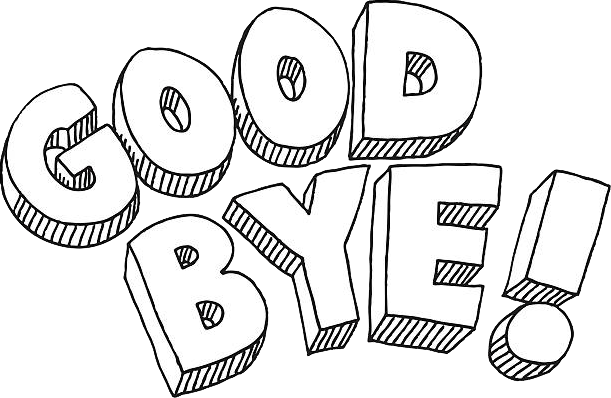 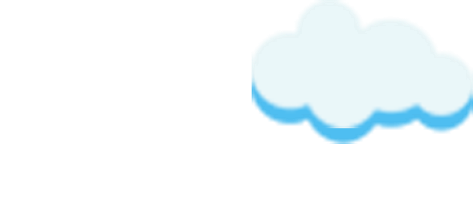 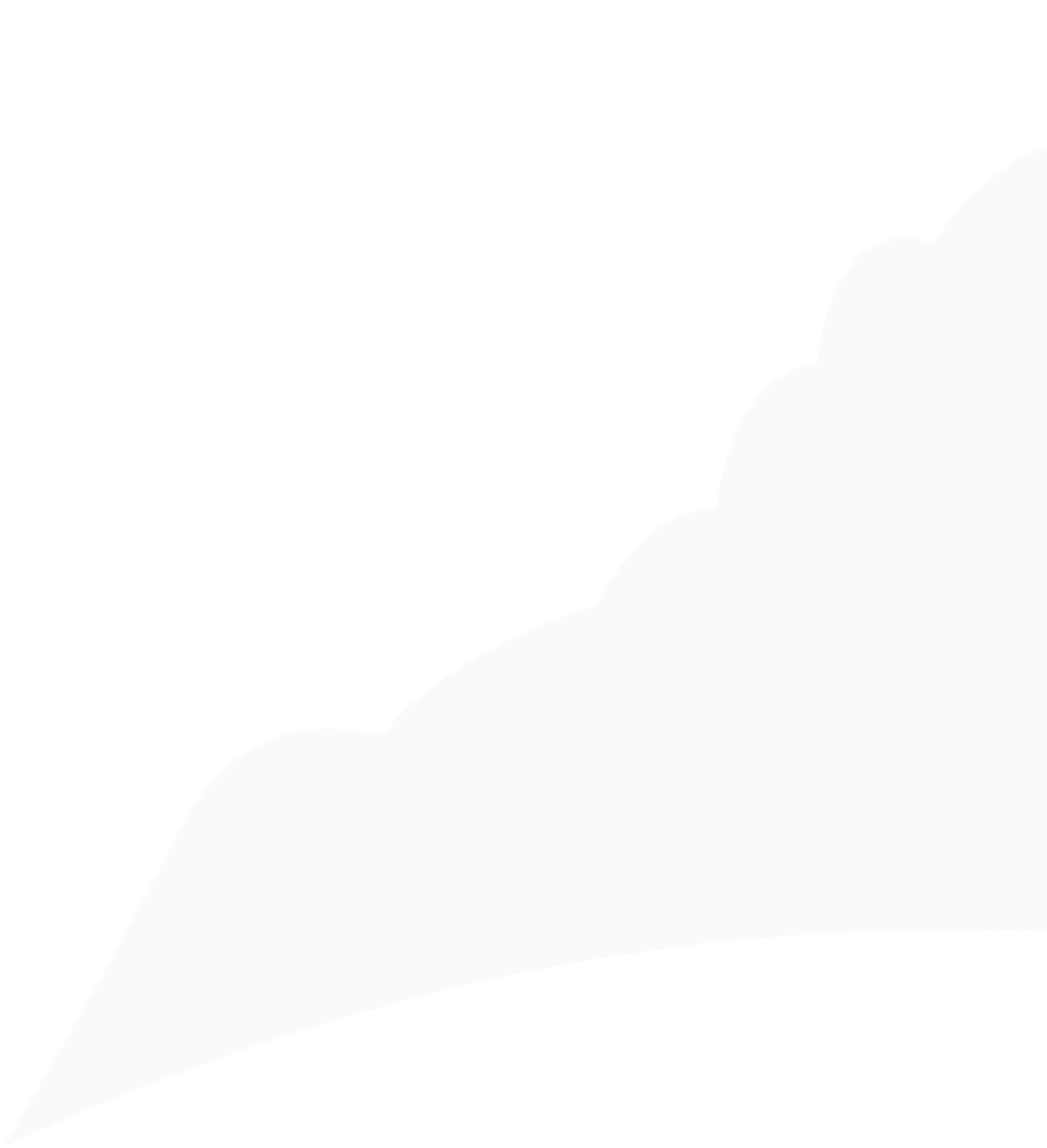 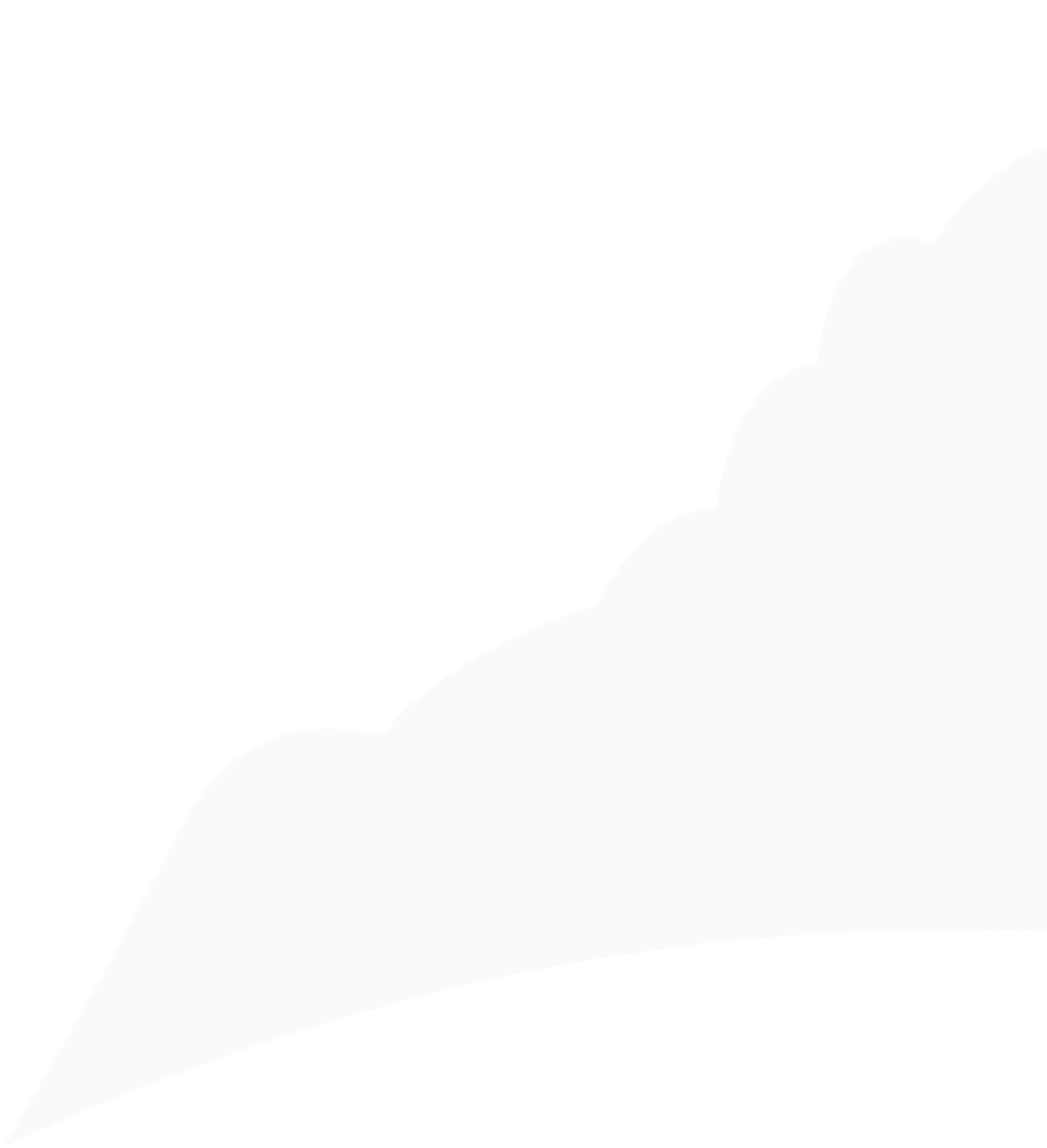 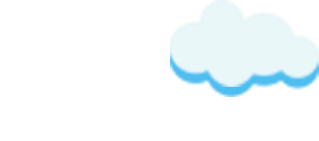 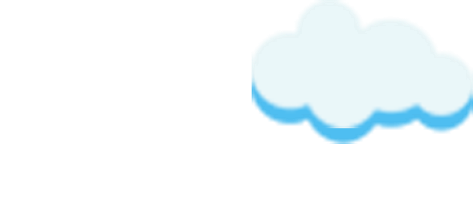 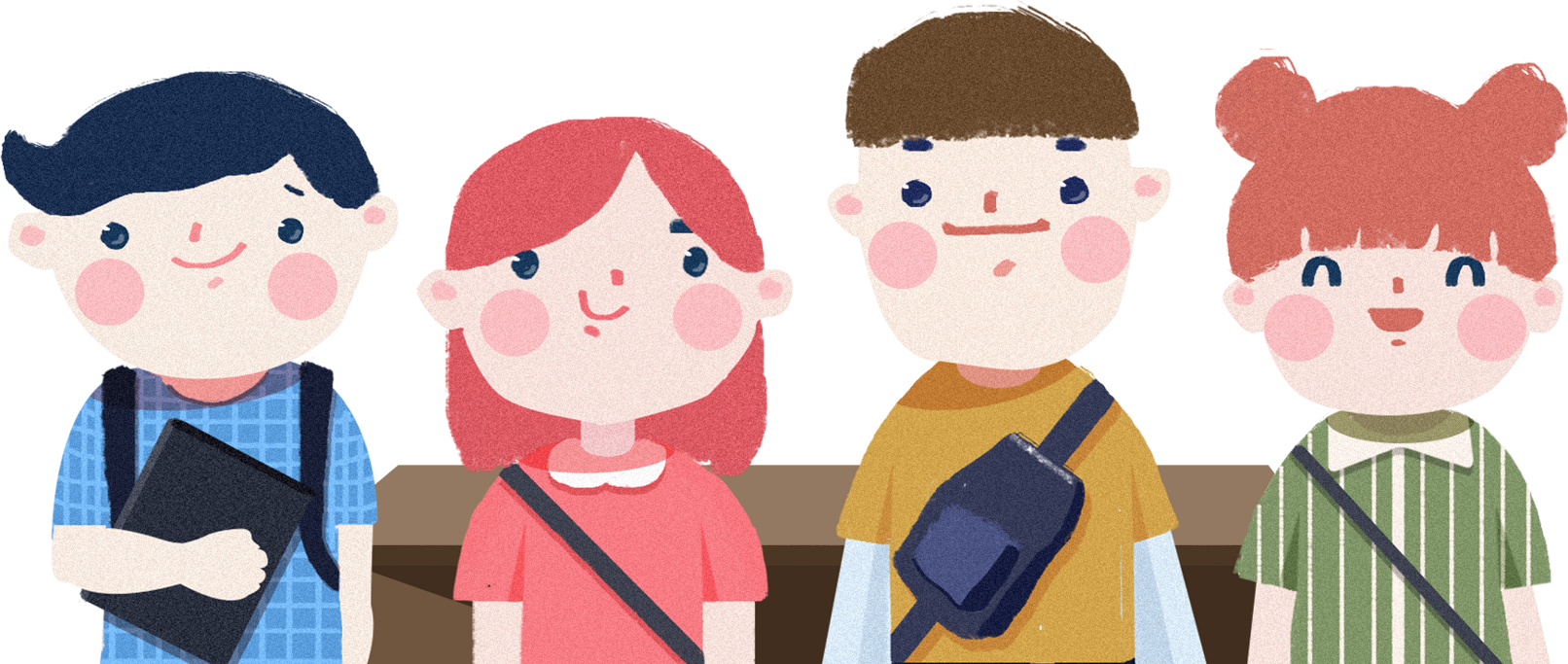 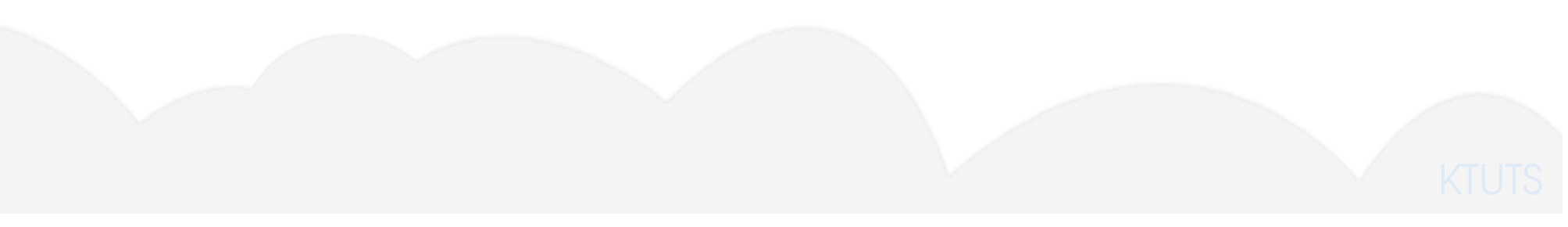